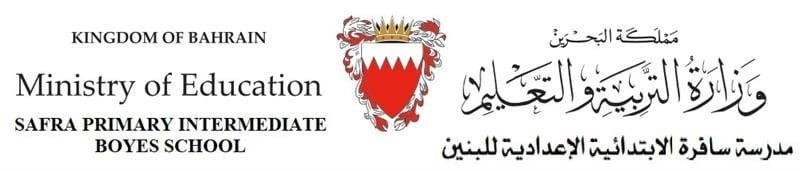 AL-Azan
إعداد : أ- علي حسين الخشارمةالرقم الشخصي/870612352الصف الثاني ابتدائي - ب
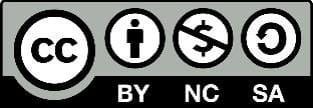 نشاط الاستهلالي
ماهي الساعة التي نمتم بها ليلة أمس؟ 

 كيف نستيقظ من النوم؟ 

 ما هو الشي الذي ينبهنا للصلاة؟
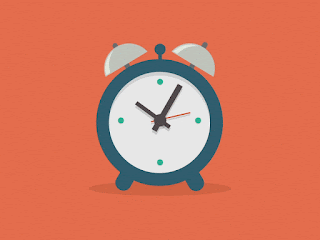 أهداف الدرس
ان يرتب الطالب عبارات الأذان بشكل سليم
لنشاهد هذا الفيديو لنتعرف قصة بدء الأذان
قصة الأذان
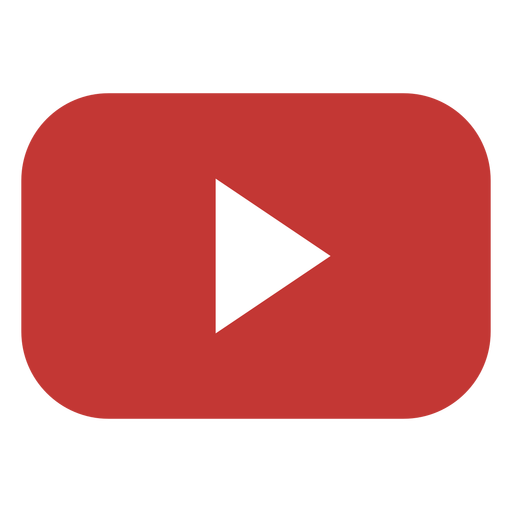 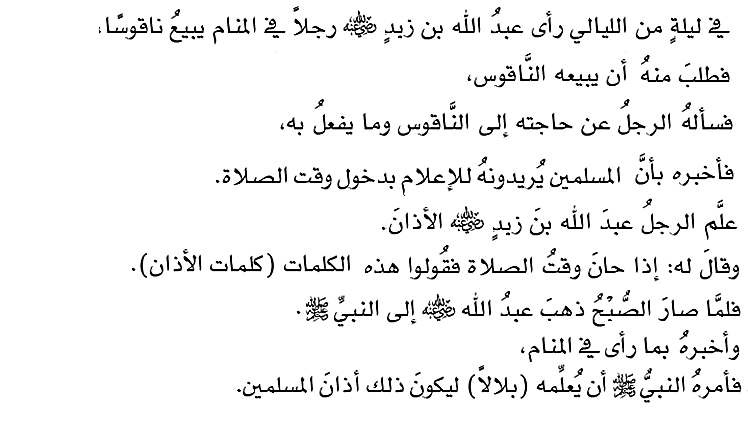 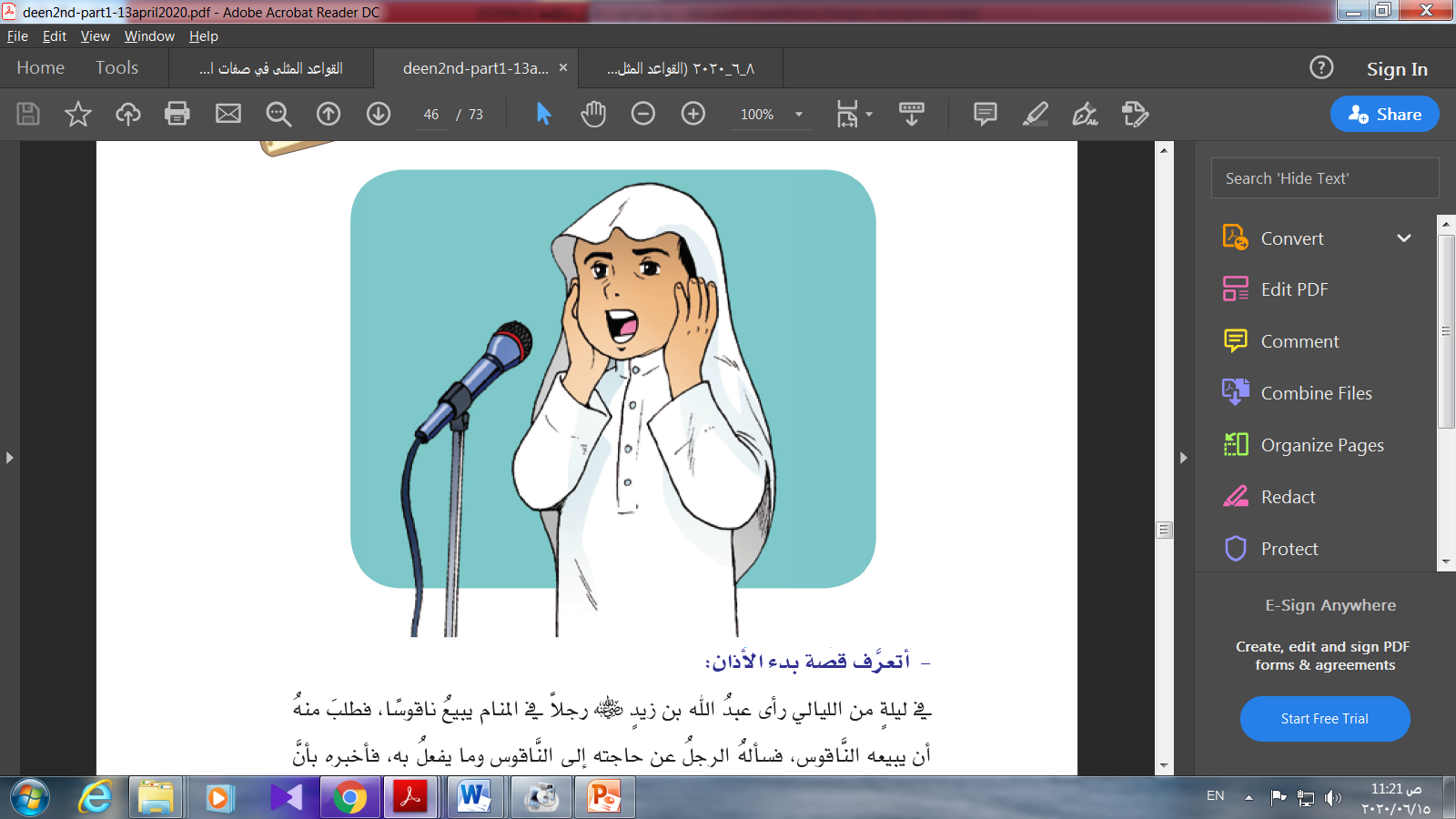 قصة الأذان
لنشاهد نصائح استخدام الانترنت الآمن من قبل الطالب
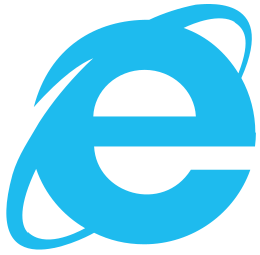 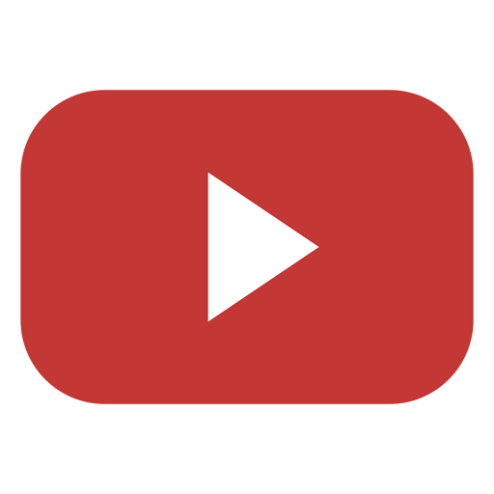 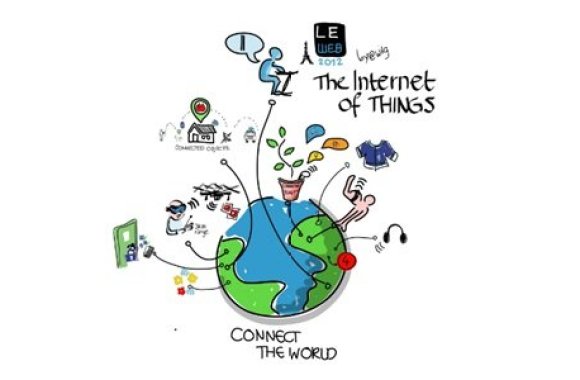 هيا بنا نذهب إلى Whiteboards
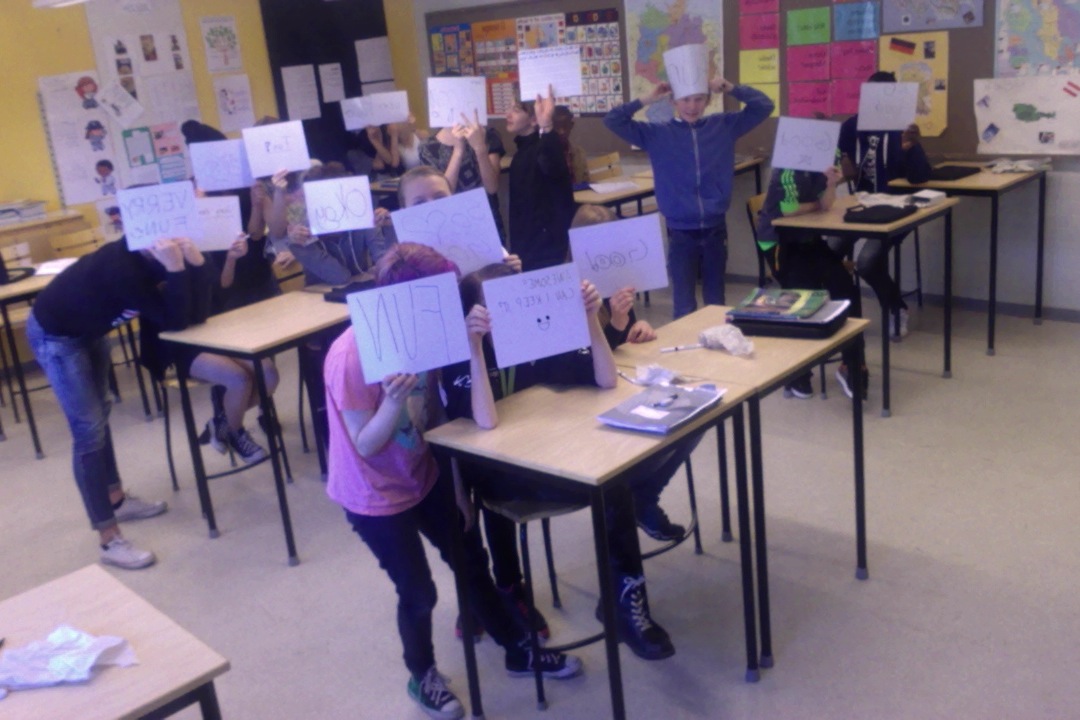 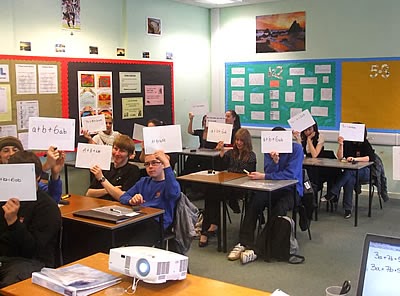 This Photo by Unknown Author is licensed under CC BY-SA-NC
كلمات الأذان
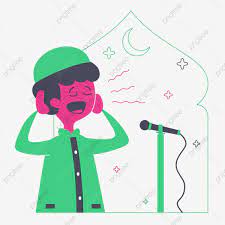 لنسمع الأذان في هذا المقطع الجميل
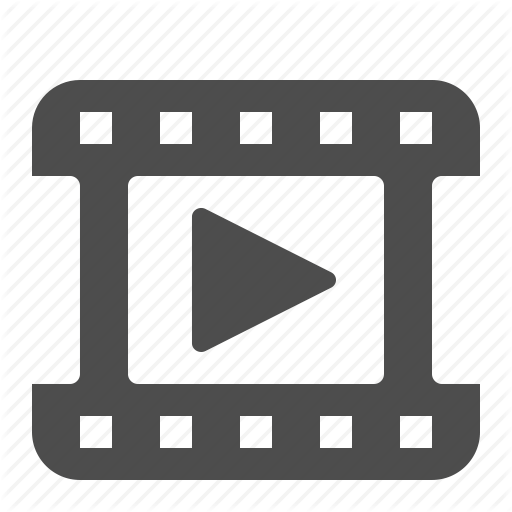 الله أكبر ، الله أكبرالله أكبر ، الله أكبرأشهد ألا إله إلا الله أشهد ألا إله إلا الله أشهد أن محمداً رسول اللهأشهد أن محمداً رسول اللهحي على الصلاة
 حي على الصلاةحي على الفلاح
حي على الفلاحالله أكبر ، الله أكبرلا إله إلا الله
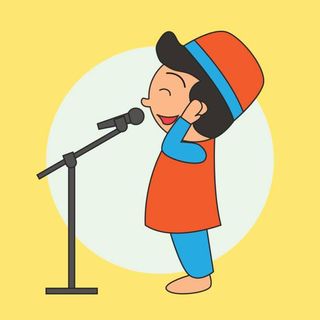 صلاة الفجر
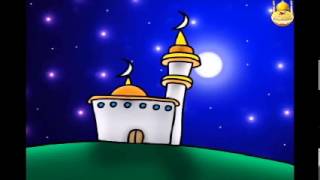 هل جمل أذان صلاة الفجر مشابه لباقي الصلوات؟


ماهي الجملة المختلفة في أذان صلاة الفجر؟
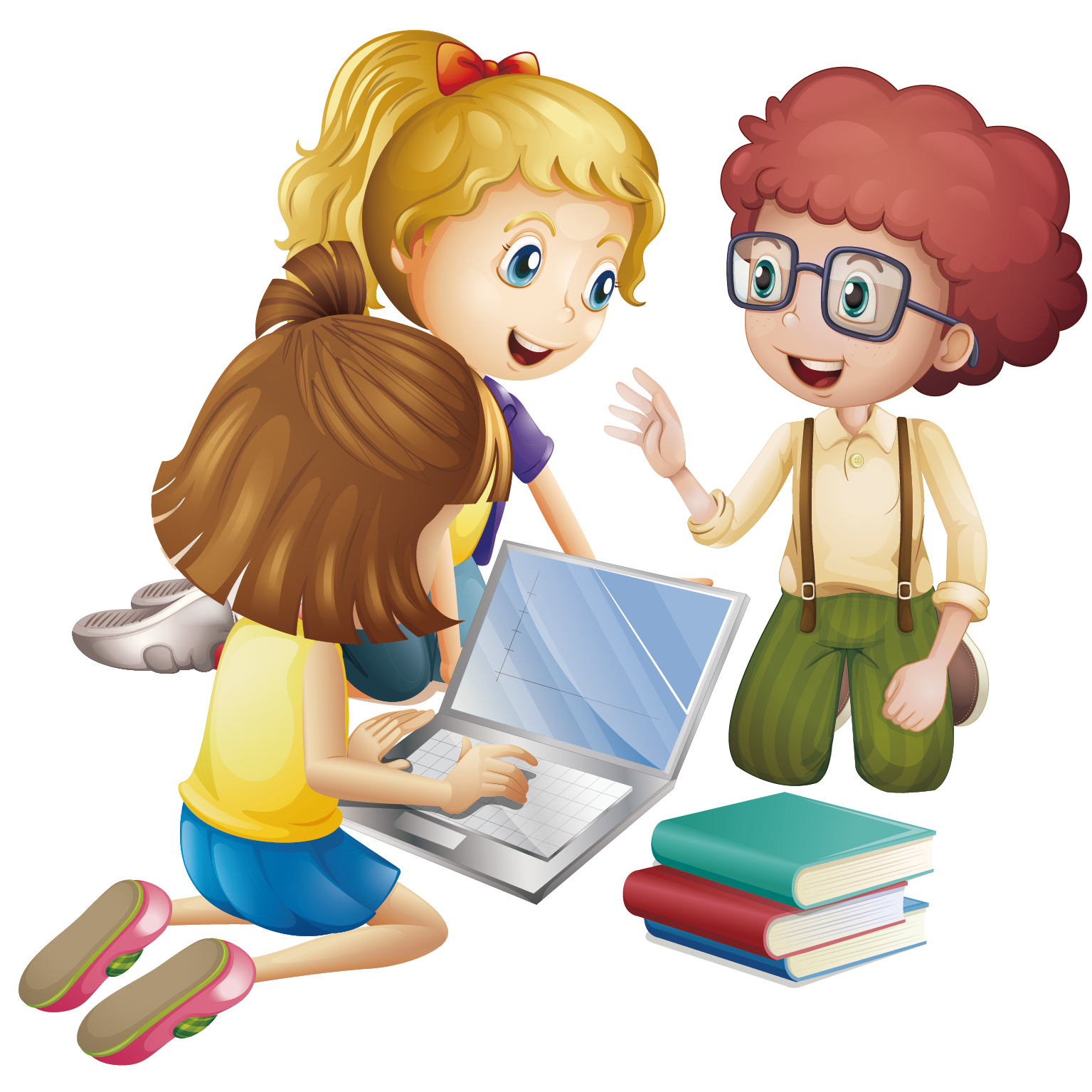 هيا نرتب الأذان عن طريق استخدام برنامج
World wall
سؤال للأذكياء
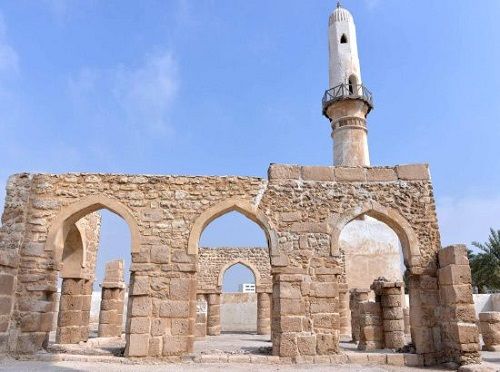 ما اسم أقدم مسجد في مملكتنا البحرين؟
ماذا يجب علينا ان نفعل اتجاه الأماكن الاثرية في مملكتنا البحرين ؟
التقويم
اكتب كلمات الأذان في دفترك